Transform Trauma-related behavior in children by “ACT”ing restorative
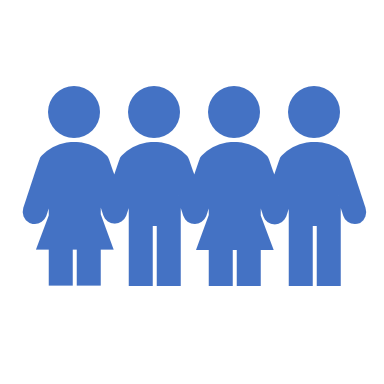 Sharon Mast, Instructor/facilitator
Iirp World conference, 
Kortrijk, Belgium May 16, 2019
John joseph powell
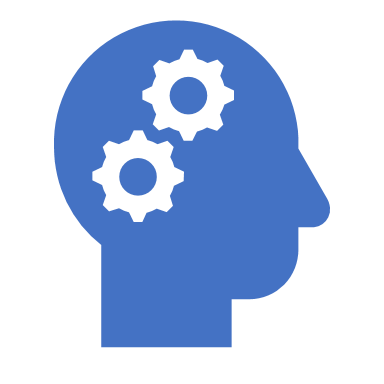 It is an absolute human certainty that no one can know his own beauty or perceive a sense of his own worth until it has been reflected back to him in the mirror of another loving human being.
Fact or crap
According to a 2013 Grantmakers for Education report, 30% of English learners’ families had incomes that were 185 percent below poverty level.
We tend to demonstrate much more evidence of energy & relationship when things are going wrong instead of producing that energy & relationship in responses to success.
Meltdowns & emotional outbursts are more common in children who struggle with attachment disorders.
In the U.S., 35% of girls in juvenile justice facilities have experienced early physical, emotional or sexual abuse.
[Speaker Notes: CRAP, 

FACT (Grove & Glaser, 2007, research on the nurtured heart of educators.

FACT

CRAP – 85%]
What we know
Most educators have little or no formal education working with students and families who represent cultural, linguistic, racial and economic experiences that are distinct from our own.
(Bransford, Darling-Hammond & Lepage, 2005)
Adverse Childhood Experiences (ACEs)
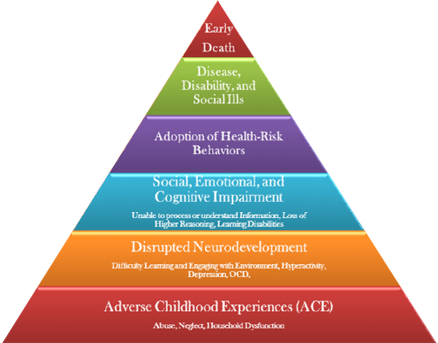 Physical, Emotional & Sexual Abuse
Physical or Emotional Neglect
Family Drug & Alcohol Abuse
Domestic Violence
Incarceration
Mental Health Problems
[Speaker Notes: First study in US in 1997. Multiple studies since including England, Ukraine, Romania, Czech Republic, Macedonia, Maldova, Poland, etc]
The results
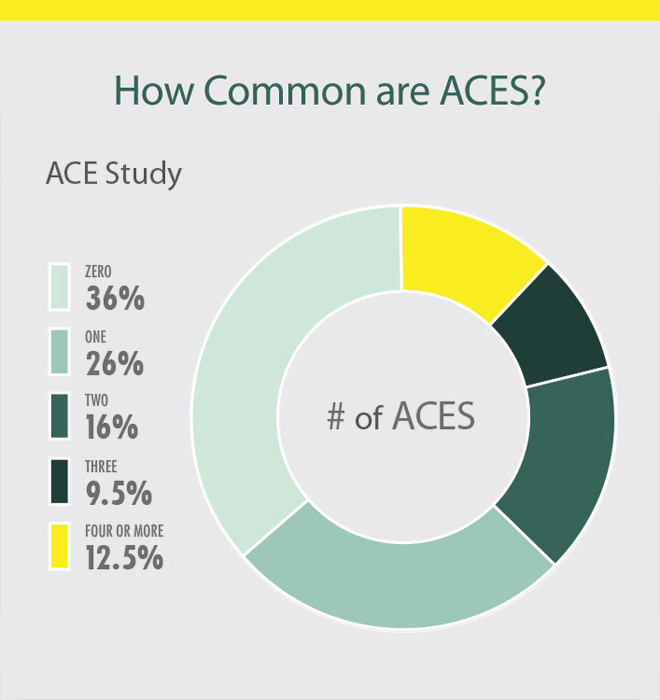 Children with an ACE score of 4, experiences a 1350% increase in injection drug use
Children with an ACE score of 6, the rate is increases to 4600%.

CDC Kaiser Permanente, 1997.
Effects on the brain
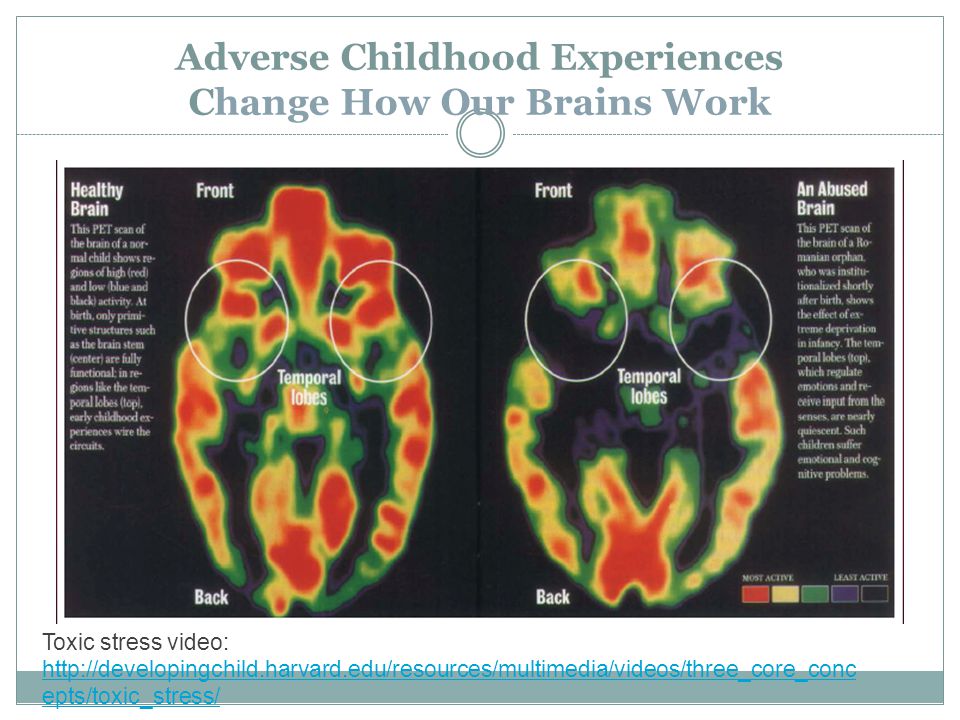 Increased anxiety & depression.
Impaired learning , concentration & memory.
Reduced attention span & control.
Difficulty experiencing  joy.
Difficulty understanding the relevance of situations & how to respond.
Hypervigilant & difficulty feeling safe.
Struggle to calm down.
Limited self awareness.
Learned helplessness.
[Speaker Notes: Difficulty completing tasks started and engaging in school.

Normal relationships work on serve and return. In trauma, there is no return.

Hippocampus closes due to toxic stress. Cortisol levels increase and cannot drain off to go back to normal levels. Creates an inflammatory response and heightens the risk of affective disorders.

Myelination is the white fatty substance that insulates brain cells and ensures clear transmission of neurotransmitters across synapses. Deep sleep is needed for this to occur.

When children suffer from family or community trauma, they lose the protection of the adult world. They become hypervigilant & preoccupied with safety & survival. Everything looks like danger.

Trauma is not AN EVENT but rather a response to an experience that is so stressful that it overwhelms the individuals ability to cope.

Children do not want to be seen as disruptive or defiant. If they act out, its their way of signaling that something in their world exceeds their capacity to cope. It is our job to figure out how to improve it.]
The act formula™
[Speaker Notes: Helps us focus on the person first vs. the behavior. We acknowledge the behavior and its impact but when we “ACT”, our intention is to be relationship-focused, strength-based and solution-focused]
The act formula™…
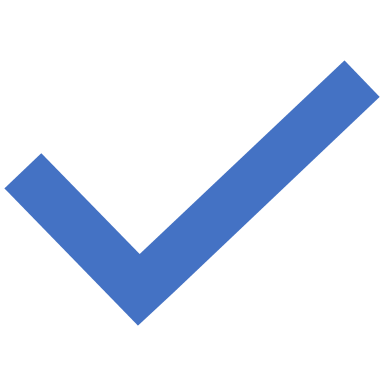 Why We Do It? 
   Because ALL kids are OUR kids.
What We Do? 
   Use trauma- informed care and the best             	tools from our social sciences to 	increase protective factors.
How We Do It? 
   Through a focus on a strength-based 	approach using restorative responses 	and social emotional learning.
[Speaker Notes: TIC =  holistic, multi-agency, non-stigmatizing, information sharing approach among all professionals.]
As a restorative adult,  I need to ask, 
       what am I accountable for? To whom?

Accountability aligns what I do & how I do it.
Therefore, I am accountable for my knowledge, the application of that knowledge, the understanding of alternative realities of my students, and how I react vs. respond.

Transformation begins with ME.
accountability
[Speaker Notes: Words I use, tone and body language.

Not just content.

Accountable to identify my implicit biases and triggers. Quiet the story. ASK” What is the need not being met?

How do my life experiences play into my relationship with my students? Accountable for my thinking and feeling and the role it plays in helping my students develop resiliency and empathy.]
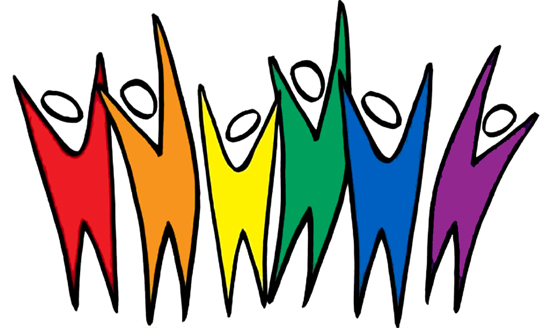 How Do You See  Others?
As People


or

As Objects


WHAT’S THE DIFFERENCE???
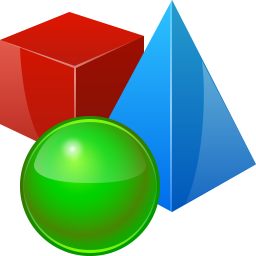 [Speaker Notes: When we see individuals as objects, we see them as a “task” to check off the list; as an obstacle to get around. 

How do we talk when we see people as an obstacle or an object?

	What’s our tone? Body language?


Inward mindset – focus on self/benefit to me

Outward mindset – focus of benefit to “us

VIDEO CLIP: Hidden Figures “Russian Spy”; Give or Take

Why does this matter? 
	Without a sense of connectedness or feeling valued, employees start to feel like a commodity, a robot and they become cynical and disengaged. What is the impact?]
Disciplinevspunishment
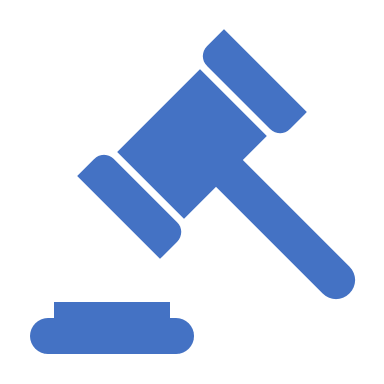 Building Trusting Relationships
[Speaker Notes: Every child needs at least one person who is crazy about him or her. 

Antietam dot exercise. Create a shared plan to make sure every child is connected to a caring adult.

“To the world you may be one person. But to one person, you may be the world.”]
We judge ourselves by our 
best intentions 
yet we tend to judge others 
by their 
worse actions.
Discipline, Accountability & Punishment
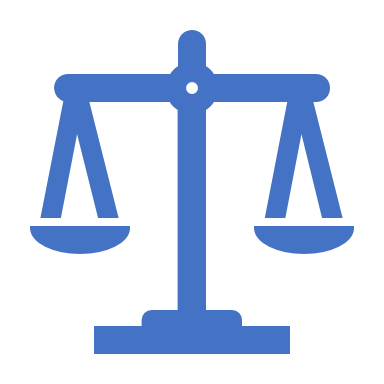 The shift comes in the delivery of the consequences and the understanding of how we should guide our students to take correct action.

Discipline strengthens the “me with you.” Discipline holds students accountable through our ability to be available.

Punishment drives disconnection (“me against you” platform).
[Speaker Notes: The Latin root of discipline means, to teach. RP holds people accountable but focuses on keeping the integral value of each person in place while addressing the behavior or action that is unacceptable.]
communication
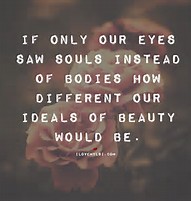 What does good communication look & sound like?
Why is it important?
What happens when it doesn’t exist or is inconsistent?
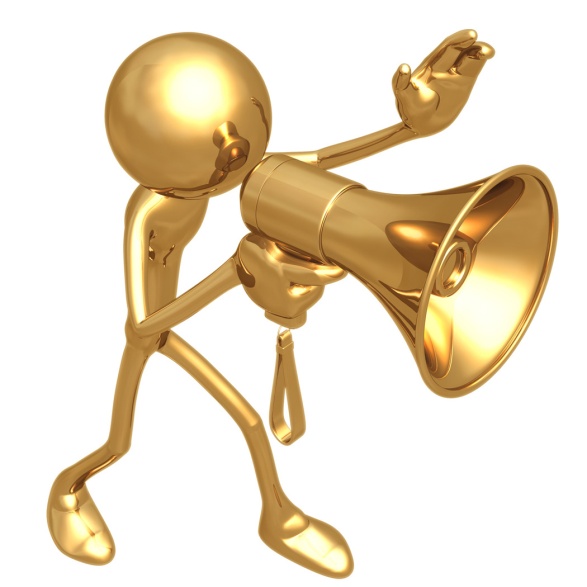 George Bernard Shaw
The single 
biggest 
problem 
in communication 
is the illusion 
that it has taken place.
Restorative = Thoughtful
19
The Power of Listening
20
[Speaker Notes: CW has the capacity to break the silence and allow healing to occur

Pay attn to your body language.

CW takes practice, discipline and commitment but it is so very worth it!

Remember  -it’s not about YOU!]
trust
Creative courage
[Speaker Notes: Teaching students who have been deeply hurt requires that we provide an environment not only where they feel safe, but also where they experience a real sense of belonging, of being competent and of being valued. (Gove and Glaser, 2007)

Search Institute study in 90’s about sense of belonging.]
Case study
Your brain on conflict
[Speaker Notes: What is the result?

Often Compass of shame and motives change from collaborating to
Winning & losing
Shaming
Punishing
Keeping the peace]
As Motives Change…
Behaviors Deteriorate 

Focus changes to 
Winning
Blaming
Punishing
Keeping the Peace
[Speaker Notes: WINNING –we start trying to solve problem but as soon as someone raises red flag or challenges us we switch purposes in a heartbeat and EGO gets in the way 

ACTIVITY:Think creatively to get others to see their perspective.

Group 1: Clowns are awesome
Group 2: Clowns are scary or creepy

Group 3: People who think video games are educational
Group 4: People who think video games are usually an entertaining waste of time

Group 5: People who think heavy metal or hardcore rap music is fun to listen to
Group 6: People who think heavy metal or hardcore rap music is all terrible

3 minutes to find a compromise.

BLAMING – either the other person or yourself

PUNISHING – you hurt me, tit for tat

KEEPING THE PEACE –choose personal safety  uncomfortable with conversation, retreat –could fester

ASK: WHO HAS EXPERIENCED ONE OF THESE RESULTS? DISCUSS]
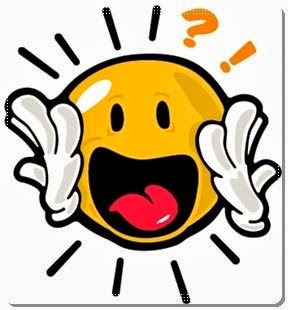 STOP THE MADNESS!!!
[Speaker Notes: Many of our students negative responses are a result of repeated exposure to the stress in their lives.

Many have not had the privilege of exposure and opportunity to fully develop social and emotional skills needed.

We don’t often consider the support that we need and the amount of time and repeated practice that is required to help them successfully develop the social, emotional and communication skills needed to engage with each other.]
When..TheN…Theory of Change
When we believe that every human being is valuable and            possesses many strengths,
 then we intentionally look for these strengths                                    and support individuals in using these for 
their personal growth.
African proverb
[Speaker Notes: Many of us fear change, of trying something new. What if we do it wrong? Don’t want to make student behavior worse. We don’t trust our abilities  - too many people today are soft on behavior. “old” ways (punishment) worked.

ACTing restorative is not soft, it’s smart!!!]
Leadership Style Window
High

				
				




Challenge
(boundaries,
 follow the rules)





		
 		      Low					     High
				Support (encouragement, nurture)
				Adapted by Mast 2015 from McCold & Wachtel, 1990 & Glaser, 1969
Assertive/Teach
Aggressive/Obey
TO
Action oriented
Explore/Equip/
Empower
FOR
Passive - Enable/Rescue
29
[Speaker Notes: “WITH” takes the positive attributes of the TO & FOR boxes –it’s the leader/coach that challenges AND supports

WITH builds critical thinking & problem solving skills

	WITH takes people along with you >> builds social capital/capacity

In pairs, take a scenario from To > WITH
		from For > WITH

HANDOUT: ESSENTIAL QUESTIONS (Use to coach, equip, listen and learn, understand, challenge)

5 levels of Leadership]
Restorative responses are…
The Kids Who Challenge Us
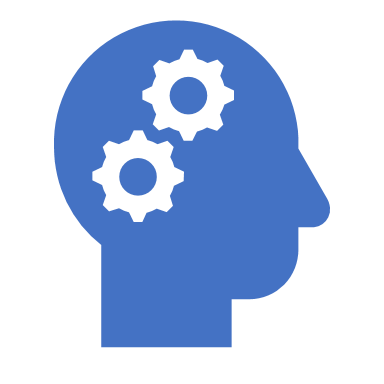 Their brains need:
Order & Structure
Ownership
Stimulation

Outward behavior is a symptom or manifestation of  an unmet need.
31
[Speaker Notes: Many kids have trouble with transitions. If yelling at home, rushing for the bus, get to school and they are maxed out.

Why do kids like video games so much? Gives them control – we don’t allow time to try and fail.

They are constantly told what to do, and aren’t given chance to figure things out. No control or ownership so they act out.

Their  neo cortex (logic brain) is under-stimulated so they seek it through emotional brain

They are bored! They show outward behavior to get a reaction –they win when we react negatively.

Cause & Effect – their brain begins to crave negative responses]
What Can You Do
Step 1
Control your own anxiety.
Identify what is making you anxious.
Smart mouthed kid will not be successful.
From the grave, I hear my dad’s voice.

Step 2:
Look within and challenge your assumptions/biases.
Try to identify the child’s strengths.
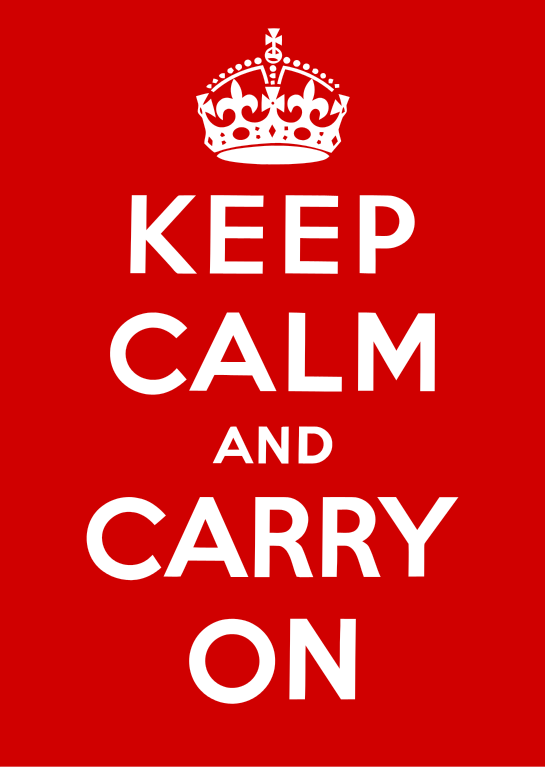 32
[Speaker Notes: We tend to focus on fixing their weaknesses/behavior and that makes their strengths dwindle and atrophy.

All behavior is a manifestation of a need.

3 P’s: Patience, perspective, progress.

Typical day – home: nagging, yelling to get out the door, wake up…bus can be a tough place, enter school anxious. Next, teacher gives direction to sit down, do this, do that – school becomes as taxing as home. No feeling of control.]
What Can You Do
Step 3
Don’t take things personally.
Check your motivation/intention.
Do you feel resentful? Why?
33
What Can You Do
Step 4
Don’t react if you want a child or adolescent to control him or herself.

When kids are disrespectful or defiant, they are throwing a match on the fire. If you react, it fans the flames and they win.

“Casey, I want a conversation not a confrontation.”
34
[Speaker Notes: When we give an emotion response, it stimulates the hormones in the brain to act out.

Slow down, sit down.
Create structure & transitions
	Circles – comm.bldg.; proactive problem solving; boundaries & expectations]
What Can You Do
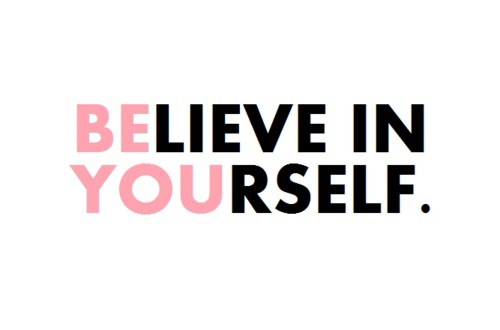 Step 5
Show yourself some self-respect.

You  also earn respect from exercising calm authority. They are looking to you to show them the way. Tap out when needed.

Make is safe to self regulate.
35
[Speaker Notes: When they are out of control they need order and stability and safety. When we react it tells them they cannot trust us and that scares them more.

Start the day with a physical or mental activity to get them ready. If both he brain and environment are chaotic, meltdowns occur more often.

Involve students in giving the day’s direction or writing notes on the board. Be clear with expectations (but challenge them/biases). Are your expectations for the purpose of helping them to develop fully?
Create 5min, then 3 min transitions.]
What can you do
Step 6
Ignore the initial bluster (reminder card).
Ask yourself, “Is this child being defiant or expressing disappointment?”
Don’t change your mood or attitude because of theirs.

When we go into the martyr mode (“After all I’ve done for you”) we are justifying why we are asking for change. We change the focus from them to us.
36
[Speaker Notes: Don’t threaten because it will make their bad behavior become your bad behavior.
Embrace the tantrum. WHY? Because it pushes your integrity. 
If you react to rolled eyes it becomes about “power over”

Your job = get calm. No eye contact (most intimate form of communication). During outbursts, it can increase shame response, embarrassment and defensiveness.]
What Can You Do
Step 7

Walk Away.
Let them know their behavior is their choice, but there are consequences. Give them a little time to process and decide. Help them identify their strengths they can put to use in this situation.

“I know you can figure this out but I’m here if you need me.”
37
[Speaker Notes: Self regulation must be taught and its not a one time lesson. Express appreciation when you see it. 
Discuss what tools they used to self regulate.
Use “choice” – its your choice but…expectation in calm voice.
Don’t own students behavior. You are accountable for your attitude and action as are they to theirs.

1st “If you continue to attempt to get your way by whining, yelling, throwing or manipulating, then I can assure you, that you will get the opposite. It’s your choice. Would you like to think about that for a minute?”
Later – you only have to say the word “Opposite” to help them pause and regulate.]
What Can You Do
Step 8
Get to the inner issue.
   They don’t mean to be “ugly,”                                                     	they just know you’ll react.
Think Teflon
Their behavior is often saying, “I am frustrated but I don’t know how to deal with my frustration!”
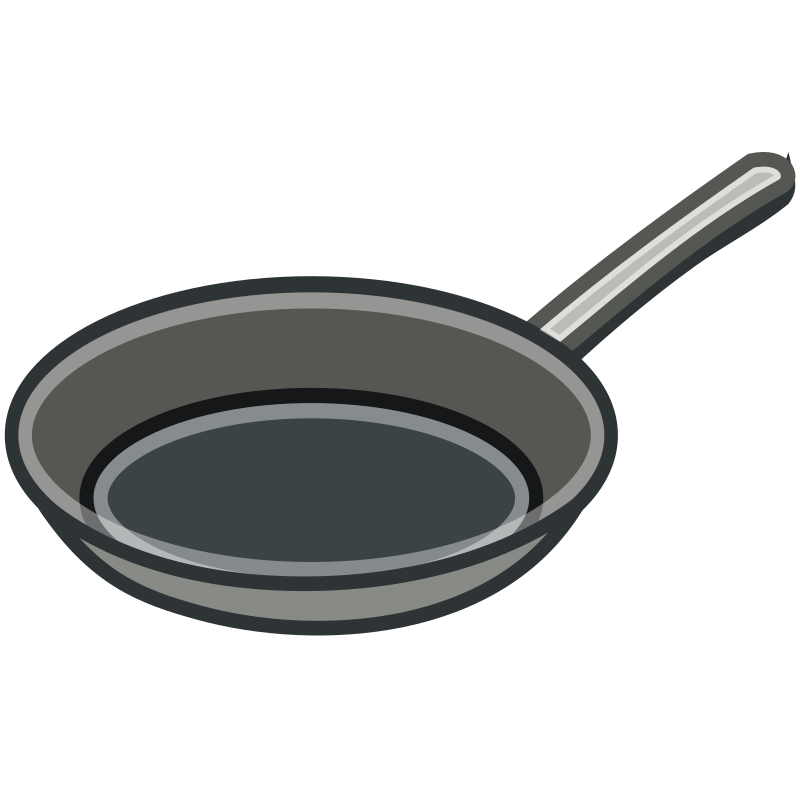 38
[Speaker Notes: “TO” will get mad and push back

“FOR” will get their feelings hurt

WITH says, “he/she is frustrated/angry… and not reacting appropriately. How can I help them be respectful, responsible and feel safe?” What is the underlying need?

	Shame is different from guilty. I can come back from guilty but shame is much more difficult!]
What Can You Do
Step 9
Separate the deed from the doer.

“You know that doesn’t sound like you. That sounds like anger talking. What are you angry about?”

“Hey Jacob, sounds like Mr. Frustration has power over you. What can you do to get your power back?”
39
[Speaker Notes: Affective language and statements come from a strength-based, solution-focused approach. 

You must care and want a relationship, make it safe to try for the child to trust you. 

Students who experience ongoing adversity and trauma are likely to experience a loss of control and a sense of powerlessness.  Regaining control is crucial to coping with traumatic stressors.]
Remember…
They are not trying to give you a hard time. 

They are having a hard time.
[Speaker Notes: Start the day with an activity or 5 minute discussion on topic of interest (someone you admire. Why? Characteristics)

Provide transitions – give 2 minute physical or mental brain breaks

End of day – gratitude – circle or quick go around to express gratitude.]
What Can You Do
Step 10
Emotion Changes Emotion
Buy time. Put activity into play.
Go for a walk.
Grab a snack.
Sit side by side (no direct eye contact)
41
[Speaker Notes: “You are absolutely right.” Acknowledge what is right even if behavior was inappropriate.

Startle to help pause, “You have beautiful brown eyes.”
“That stinks. What can you do about it that will make you feel good about yourself?”

Myth: kids listen better when they make eye contact.
Myth: kids focus better sitting still. Attention increase with movement; relieves anxiety, relaxes child, stimulates brain.]
What Can You Do
Step 11

Problem Solve
“What got you excited?”
Deal with the source, then the emotion.
Help them give you a cue when they are feeling an emotion come on.

Emotion can have power over you or you can acknowledge it and have power over it. You demonstrate calm, then help them see when they were able to calm themselves. Share tips to help them deal with frustration. Success lies in how you handle it.
42
[Speaker Notes: What are some positive actions that help you deal with stress and frustration?]
What You Can Do
Step 12
Consequences.
Calm doesn’t mean weak but calm helps them see clarity

“Marta, you have a choice. You can’t say those things to me without a consequence. Would you like to say something different?”

“Josh, I get that you’re frustrated. I still need you to follow the rules.” 

.
43
[Speaker Notes: Say it with neutral tone and matter of fact, no sympathy. Don’t dismiss their concerns.

Calm does not mean weak, but helps them see clarity.]
Restorative Responses
Restorative leaders ensure that feedback is delivered in a helpful and supportive way so the recipient can act on the information without  feeling demeaned or attacked.
“I feel so frustrated when you start raising your voice at me because I start focusing on your sarcasm instead of the issue that concerns you.”
“Joe, I’m curious what got in the way of you following my directions?”
“Janna, I imagine it doesn’t feel good to act like you just did. When you’re ready, I’m sure you will do the right thing.”
44
[Speaker Notes: Affective statements must be in alignment with tone and body language. 

Remember, see a child in need, not a child to control.]
Control vs. Influence
[Speaker Notes: Resilience is the ability to overcome and learn from mistakes, challenges and adversities but it often takes the influence of another to support you in moving forward.

Consistency is key. Repetitive experiences of being treated with respect, dignity and a sense of “I matter” will change students and their parents for the better.

Book: Reclaiming Youth at Risk :	Relate to the reluctant > care to understand what is under the behavior
	Design brain friendly learning
	Discipline for responsibility > challenge
	Courage to care > relationship centered]
Tools & Strategies That Work
[Speaker Notes: What are you thinking about Billy? “He will never amount to anything. I can’t work with him. If he isn’t successful, will that reflect on me?

Retrain you brain to respond vs. react. BREATHE!!! Brain needs O2. Model for the child. “Bonnie, I would like a conversation, not a confrontation.”	
Remember, it’s the behavior that you don’t like, won’t accept. The child is still a child and has intrinsic value.

If you are taking the outburst personally, then ask yourself, “What’s going on inside of me?” If you go down the rabbit hole with the child, you are telling them, you can’t be trusted.” THEY NEED CALM. 90% of life is about remaining calm.]
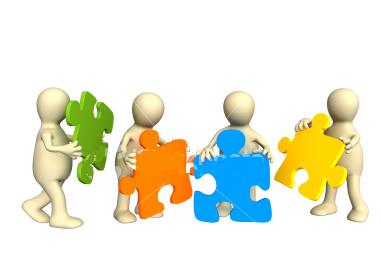 Tools & Strategies That Work
Think of the three E’s:               Explore, Equip & Empower.
Emotion changes emotion.
Problem solve.
Make consequences learning opportunities.
This Photo by Unknown Author is licensed under CC BY-NC-ND
[Speaker Notes: Instead of TO box talking, “You will NOT talk to me that way,” say, “I am having a hard time hearing your concern when you are shouting.”	

EXERCISE. A student did not have his assignment completed and you told him he could not go on the field trip. The student got irate and started shouting in class.

In small groups, Think about and identify your intent > outcome before you speak. Using a restorative and strength-based approach, how could you respond. What restorative concepts do you need to keep in mind (separate deed from doer; negative affect/shame)

Identify some restorative responses that show care, safety.
	“I would love to help you but I’m having trouble concentrating on what you are saying because I only hear shouting. Can you ask me again in a different way so I can hear what is really bothering you?” Don’t let the emotion have power over you. 

When kids are defiant or disrespectful, they are throwing a match on the fire. If you react, you fan the flames. Focus on drawing them in, not away. Give them a chance to PAUSE. Teach them to breathe. 

Remember, calm doesn’t mean weak. Calm helps them  - and you see clarity. “Casey, you can’t say those things without a consequence. Would you like to express yourself differently?”]
Questions to Ponder
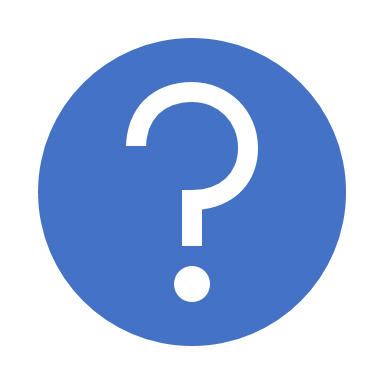 Did you ask for help today when you needed it?
Did you offer to help another when you recognized that he or she needed it?
Did you accept help when it was offered to you?
If you declined help, did you do so in a respectful way?
[Speaker Notes: Post these in the classroom and use them as an opportunity to teach kids SEL]
Dr. Bruce Perry
“Fire can warm or consume, water can quench or drown, wind can caress or cut. 
And so it is with human relationships: we can both create and destroy; nurture and terrorize, traumatize and heal each other.”
Classroom Rules
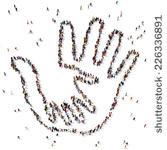 Take care of yourself.

Take care of each other.

Take care of this place.
[Speaker Notes: Short & Sweet.

Discuss in circles what each looks and sounds like. Use this to develop self awareness and self regulation.
If someone says, we need to listen or respect each other. Take the time to explore what that would look like and sound like.]
Reflection
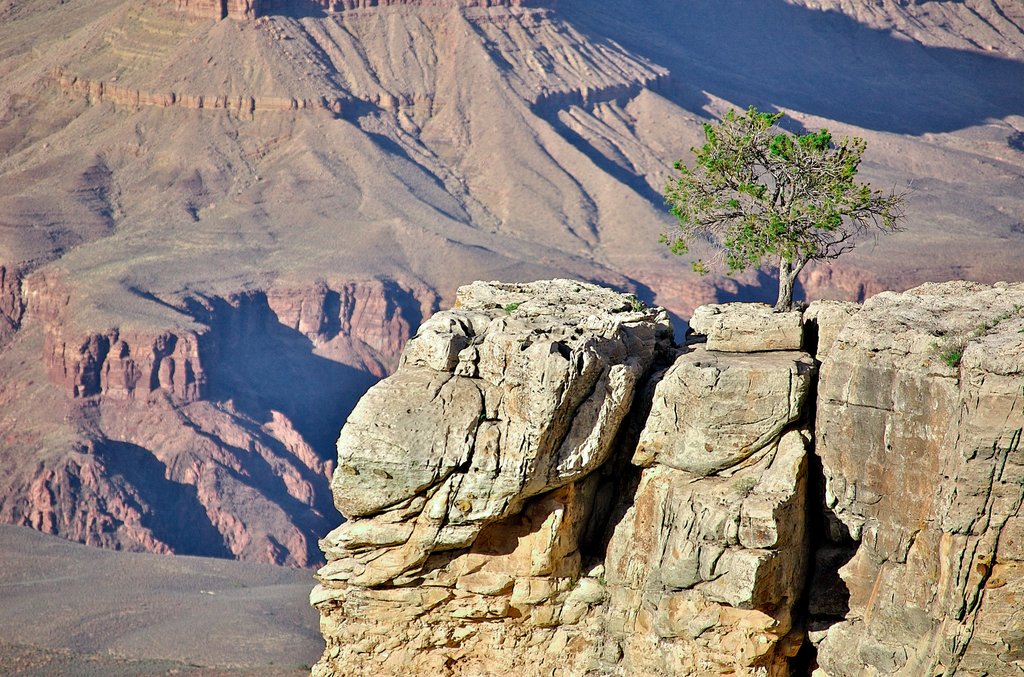 Praise Kids for…
Effort
Persistence
Hard work
Rising to a challenge
Learning from a mistake
Using strategies taught
This Photo by Unknown Author is licensed under CC BY-NC-ND
[Speaker Notes: At the end of the day – or in private, make sure to circle back around and let students know what they did well.

This promotes a GROWTH mindset

Carol Dweck – Stanford research (Michael)]
Not for…
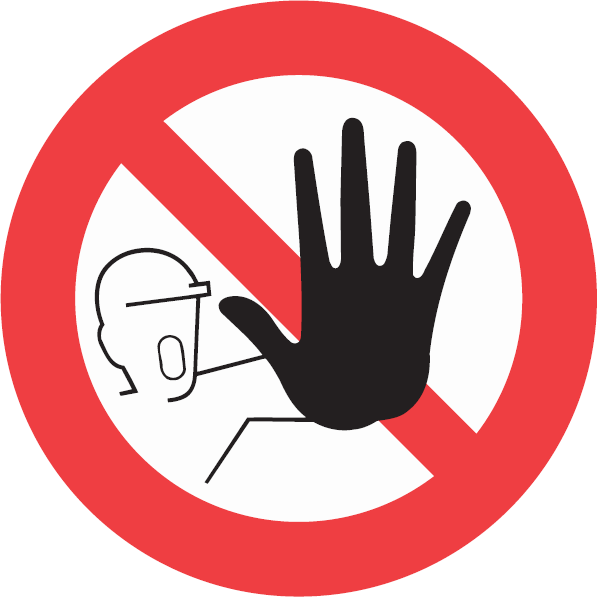 Being Smart
Being talented or gifted
Fixed abilities
Not making mistakes
This Photo by Unknown Author is licensed under CC BY-SA
[Speaker Notes: This promotes a FIXED mindset vs. GROWTH mindset

The Big Life Journal]
Their appreciation of art
Their excitement about simple things
Their willingness to ask for help when they need it
Their ideas on how to improve things
Their curiosity about the world and people
Their care for others; for plants and animals
Their positive outlook on things
Their patience
Their focused attention
Praise Beyond Achievements
If we ask people to look for deficits, they will usually find them and their view of situations will be colored by this.

If we ask people to look for successes, they will usually find them and their view of situations will be colored by this.

				Ron Kral, Strategies That Work
Never forget…
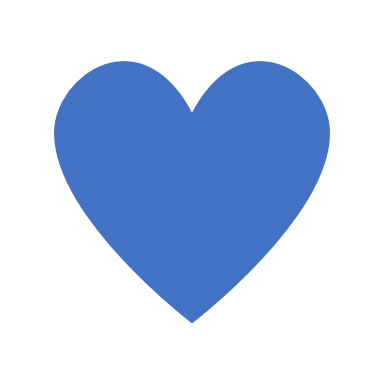 If you are facing adversity in life, it is your inner strength which makes you stand in adversity.   	Dr. Anil Kumar Sinha


The flower that blooms in adversity is the rarest and most beautiful of all.				Malika E. Nura
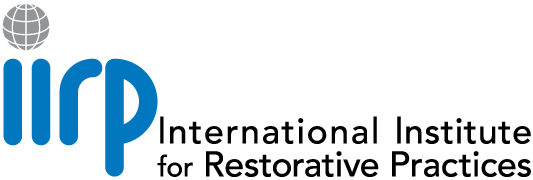 Sharon Mast, Founder
sharon@sparkss.com 
610-781-1888
www.sparkss.com 


	


Workplace Culture, Employee & Leadership Development and 
Personal Growth.
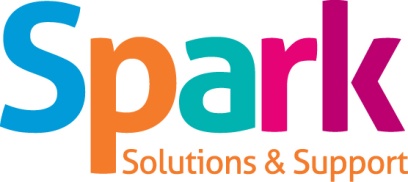 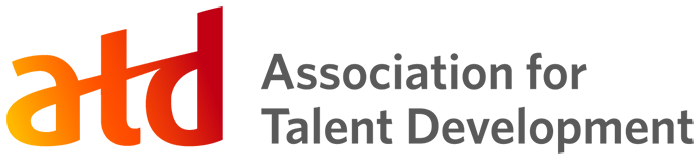 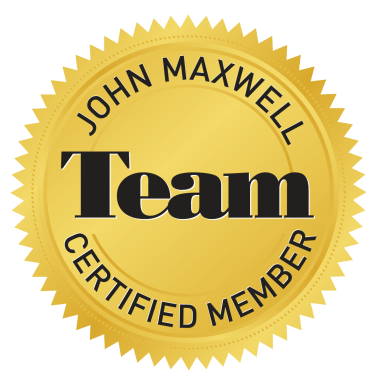 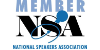 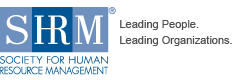